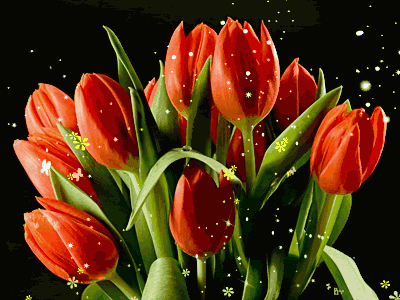 সবাইকে ফুলের শুভেচ্ছা
শিক্ষক পরিচিতি


সুমন মিয়া
সহকারি শিক্ষক
দেওড়া সরকারি প্রাথমিক বিদ্যালয়
মির্জাপুর, টাংগাইল ।
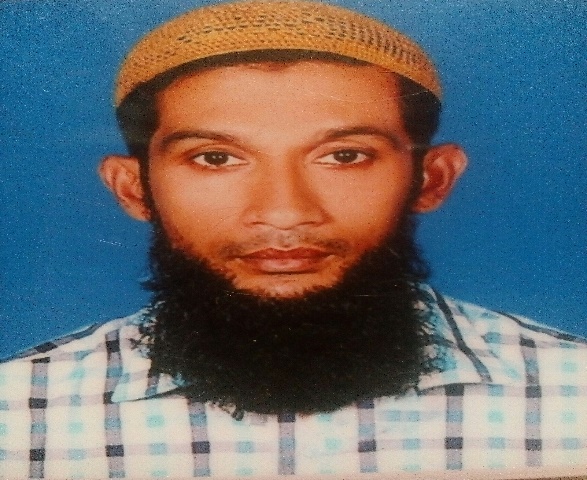 পাঠ পরিচিতি
শ্রেণিঃ  ৪ র্থ
বিষয়ঃ প্রাথমিক গণিত
অধ্যায়ঃ পরিমাপ
পাঠ শিরোনামঃ ক্ষেত্রফল ।
পাঠ্যাংশঃ ক্ষেত্রফল ......... বাহুর দৈর্ঘ্য ।
তারিখঃ 10/০২/২০২০
সময়ঃ ৪০ মিনিট
শিখনফল
২৪.৭.১ আয়তক্ষেত্র ও বর্গক্ষেত্রের ক্ষেত্রফল নির্ণয়ের সুত্র জানবে 	    ও বলতে পারবে ।

২৪.৭.২ ক্ষেত্রফল নির্ণয়ের সুত্র ব্যবহার করে আয়তক্ষেত্র ও  	  	    বর্গক্ষেত্রের ক্ষেত্রফল নির্ণয় সংক্রান্ত সমস্যার সমাধান 	    করতে পারবে ।
বাস্তব উপকরন প্রদর্শন

 টেবিল, দরজা, জানালা বই
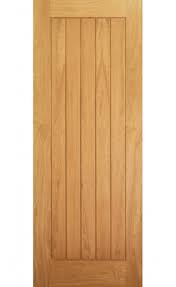 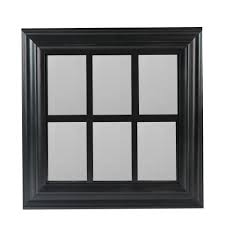 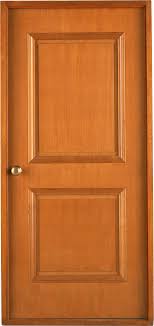 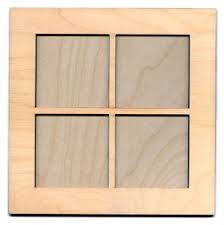 দরজা
জানালা
বর্গ
আয়ত
পাঠের শিরোনাম

ক্ষেত্রফল
3 সে মি
প্রস্থ
১ সে মি
4 সে মি
এখানে ৩ টি ১ বর্গ সেমি ক্ষেত্রফলের বর্গ খাড়া ভাবে স্তুপাকারে আছে।
দৈর্ঘ্য
এখানে ৪ টি স্তুপ আছে
গাণিতিক বাক্য
১২ বর্গ সে মি
4 সে মি
3 সে মি
ক্ষেত্রফল
দৈর্ঘ্য
প্রস্থ
এক বাহু
৩ সেমি
এক বাহু
৩ সে মি
এখানে ৩ টি ১ বর্গ সেমি ক্ষেত্রফলের বর্গ খাড়া ভাবে স্তুপাকারে আছে।
এখানে ৩ টি স্তুপ আছে
৯ বর্গ সেমি
গাণিতিক বাক্যঃ

বর্গের ক্ষেত্রফলঃ
৩ সেমি
৩ সেমি
১ বাহুর দৈর্ঘ্য
১ বাহুর দৈর্ঘ্য
পাঠ্যবই 

পৃষ্ঠা নংঃ ১৩০ বের করে শুন্যস্থান পূরন কর
দলীয় কাজ
কয়েকটি দলে ভাগ হয়ে সুত্র আলোচনা করে ক্ষেত্রফল নির্ণয় করঃ
আয়তর দৈর্ঘ্য ৮ সেমি ও প্রস্থ ৫ সেমি

বর্গের ১ বাহুর দৈর্ঘ্য ৭ সেমি
একক কাজ  
দৈর্ঘ্য ১২ সেমি ও প্রস্থ ৮ সেমি আয়তর ক্ষেত্রফল নির্ণয় কর। 
১০ সেমি বাহু বিশিষ্ট একটি বর্গের ক্ষেত্রফল নির্ণয় কর।
মূল্যায়ন
ক্ষেত্রফল নির্ণয় কর 

আয়তর দৈর্ঘ্য ১২ সেমি ও প্রস্থ ১০ সেমি

বর্গের ১ বাহুর দৈর্ঘ্য ১৫  সেমি
বাড়ির কাজ
একটি আয়তর দৈর্ঘ্য ২৫ সেমি ও প্রস্থ ১৪ সেমি। ক্ষেত্রফল নির্ণয় কর ।

বর্গের এক বাহুর দৈর্ঘ্য ১২ সেমি। ক্ষেত্রফল নির্ণয় কর।
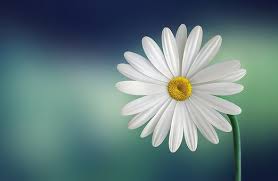 সবাইকে ধন্যবাদ